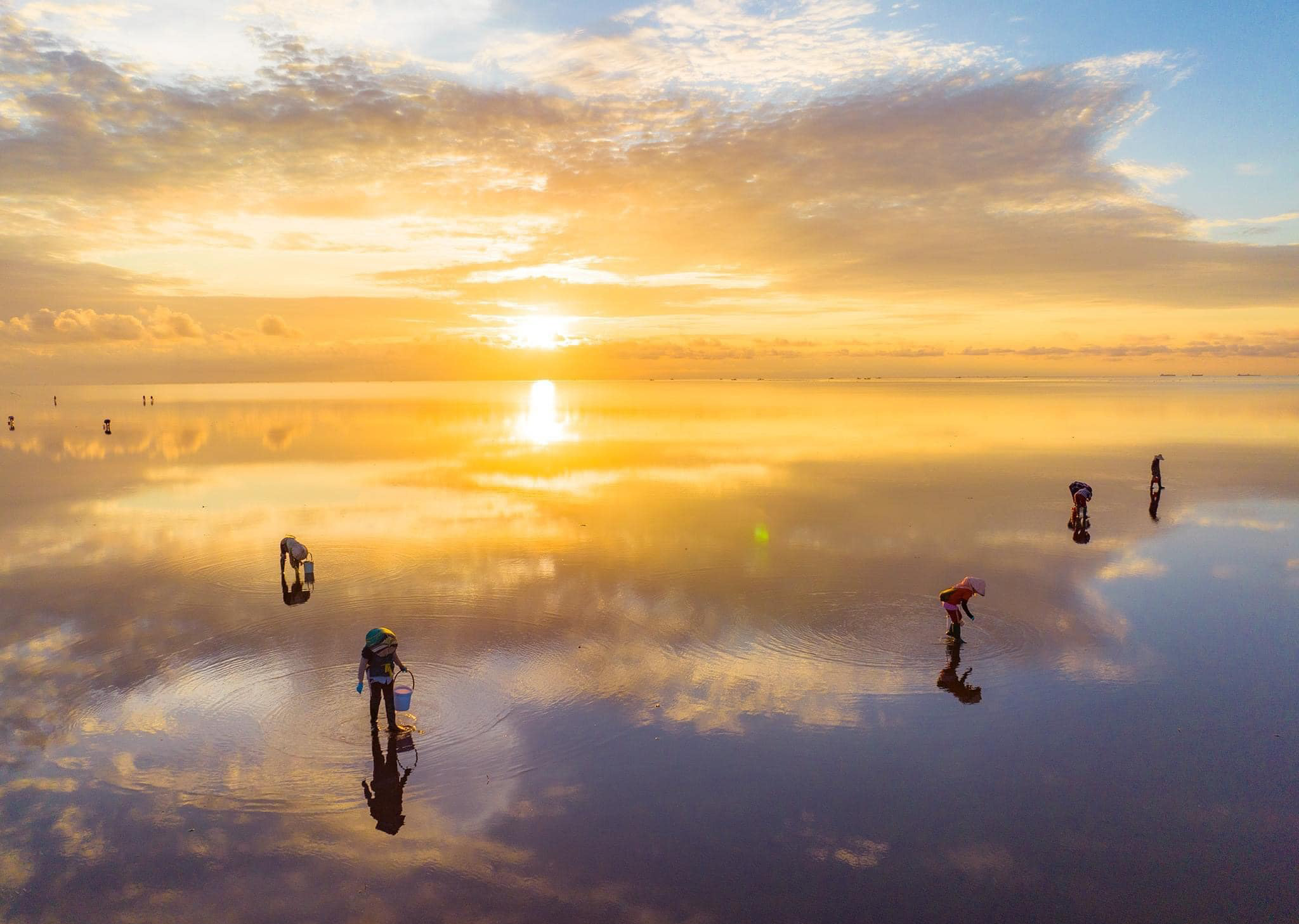 Bài 1:
THƯƠNG NHỚ QUÊ HƯƠNG
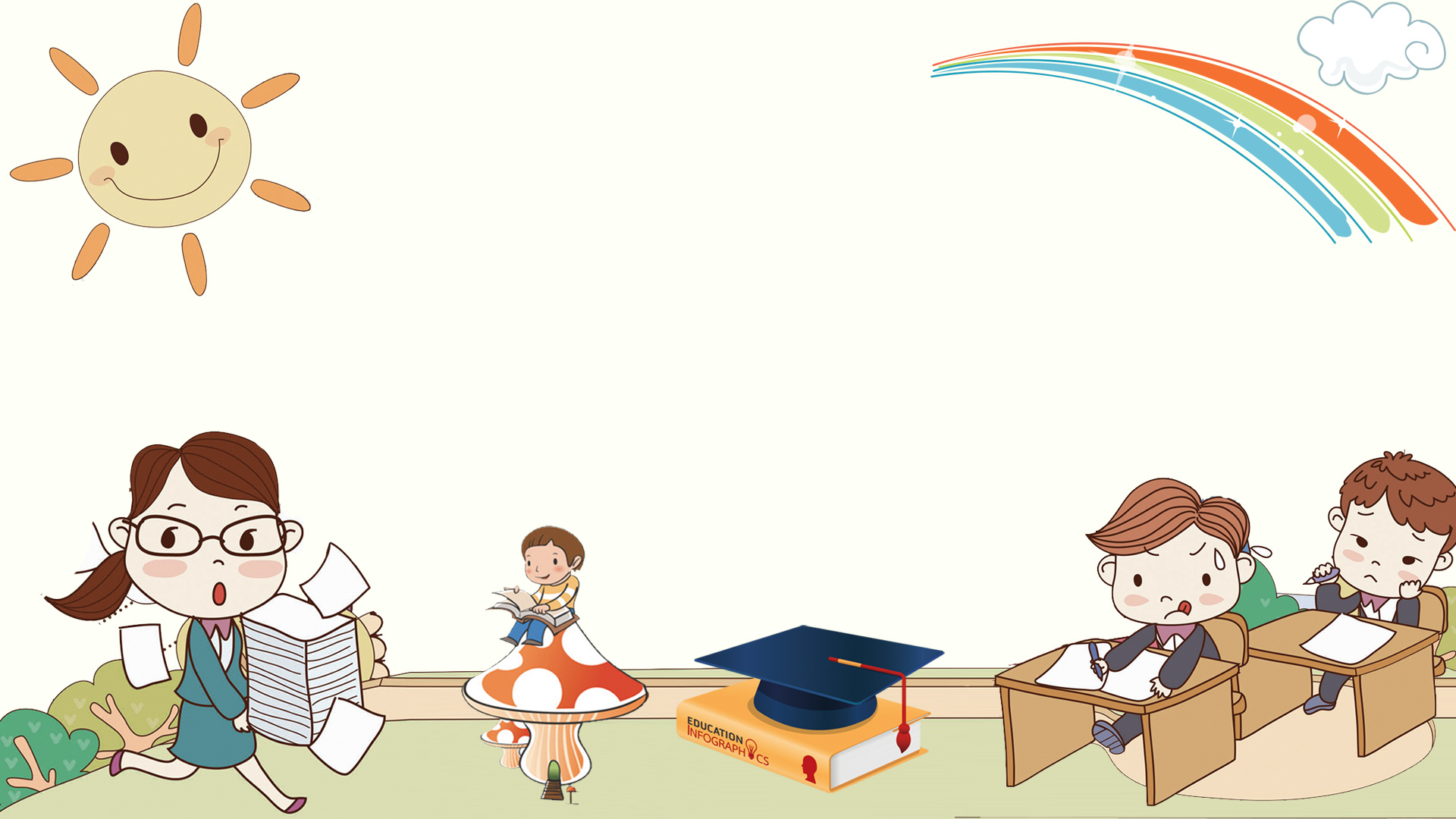 Em hãy chia sẻ hiểu biết của bản thân về :
Kĩ năng nói và nghe khi thảo luận một vấn đề.
Em có mong muốn biết thêm điều gì về kĩ năng này nữa không ?
Tiết 12: Nói và nghe
THẢO LUẬN VỀ MỘT VẤN ĐỀ 
TRONG ĐỜI SỐNG
Yêu cầu cần đạt:
 Biết thảo luận về một vấn đề đáng quan tâm trong đời sống phù hợp với lứa tuổi.
 Biết sử dụng ngôn ngữ kết hợp với phương tiện phi ngôn ngữ để thảo luận một vấn đề trong đời sống.
 Nghe và nhận biết được tính thuyết phục của một ý kiến; chỉ ra được những hạn chế (nếu có).
Đọc lướt nội dung bài học trong SGK, xác định nhiệm vụ học tập mà các em cần thực hiện trong bài học này.
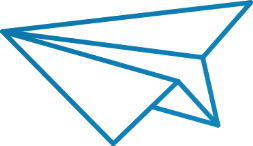 1.Hình thành kiến thức
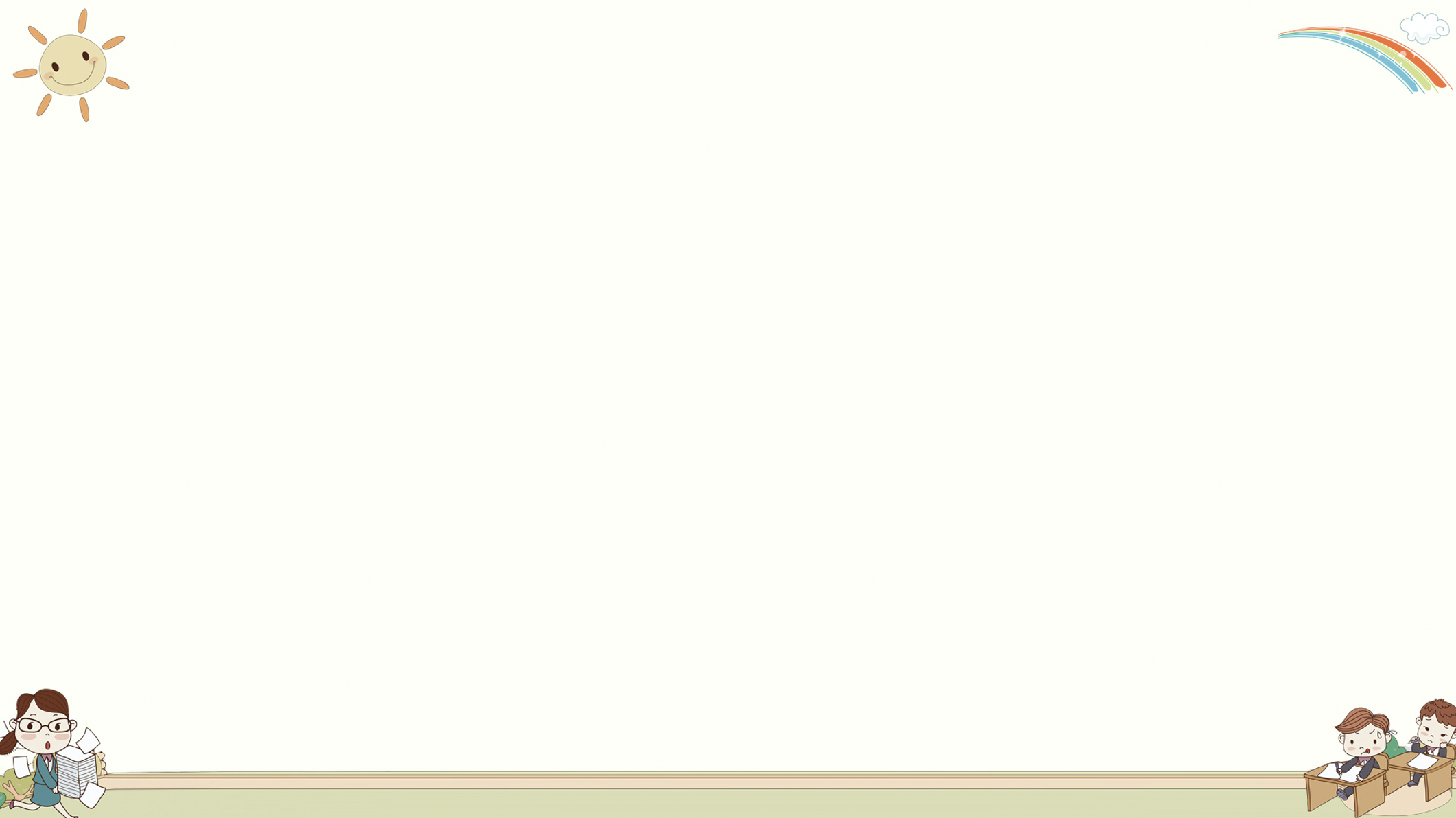 Bước 1: Chuẩn bị
Bước 2: Thảo luận
Thành lập nhóm 
Xác định đề tài 
Thống nhất đề tài, mục tiêu, thời gian thảo luận 
Chuẩn bị nội dung thảo luận.
Thảo luận trong nhóm nhỏ 
Thảo luận giữa các nhóm trong lớp
Bước 3: 
Rút kinh nghiệm
Suy ngẫm
Rút kinh nghiệm
2. Luyện tập và vận dụng
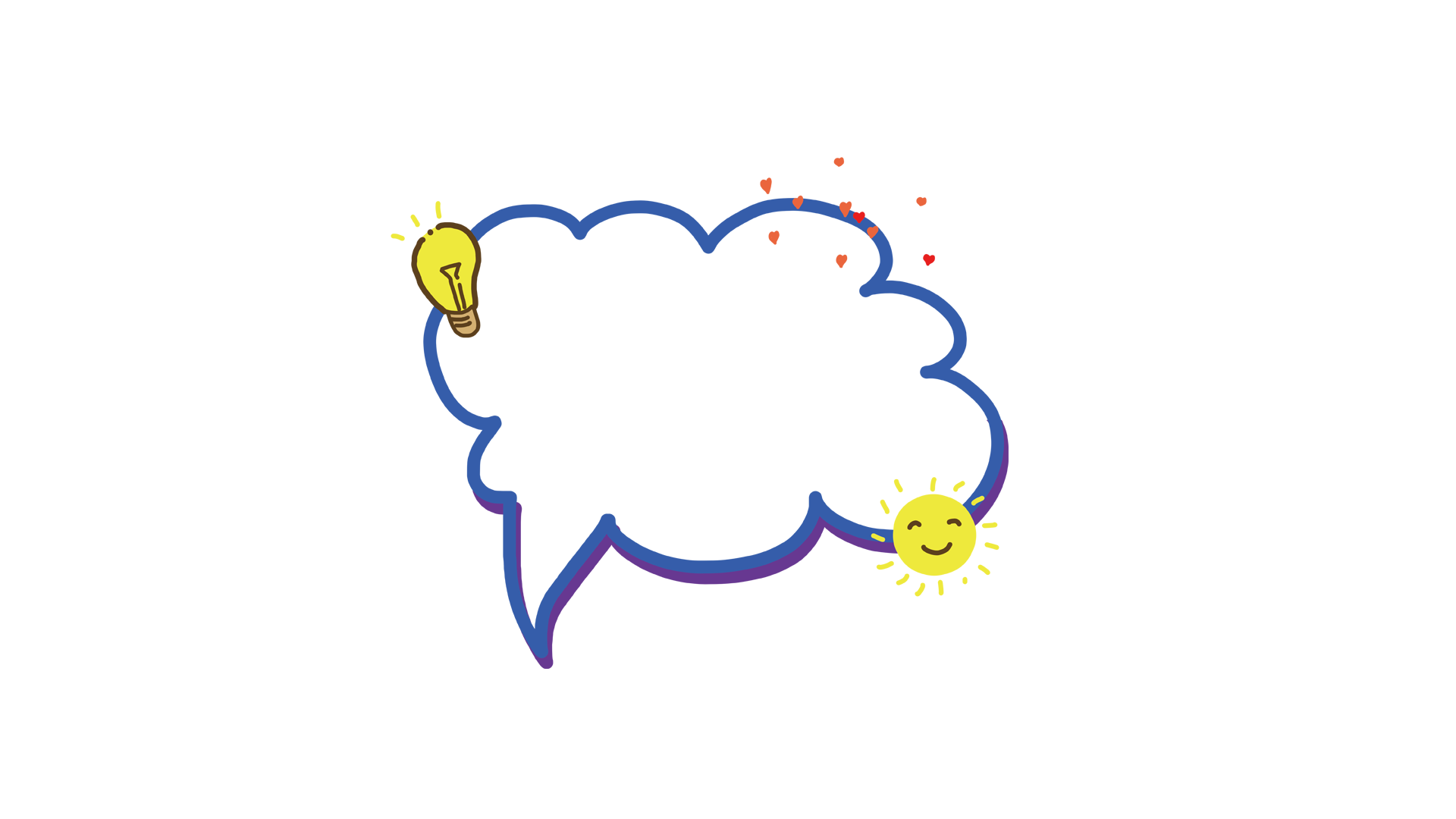 Bước 1: Chuẩn bị
Mỗi HS liệt kê hai đề tài mà 
      em quan tâm và chia sẻ trong nhóm. 
Nhóm thống nhất chọn một đề tài
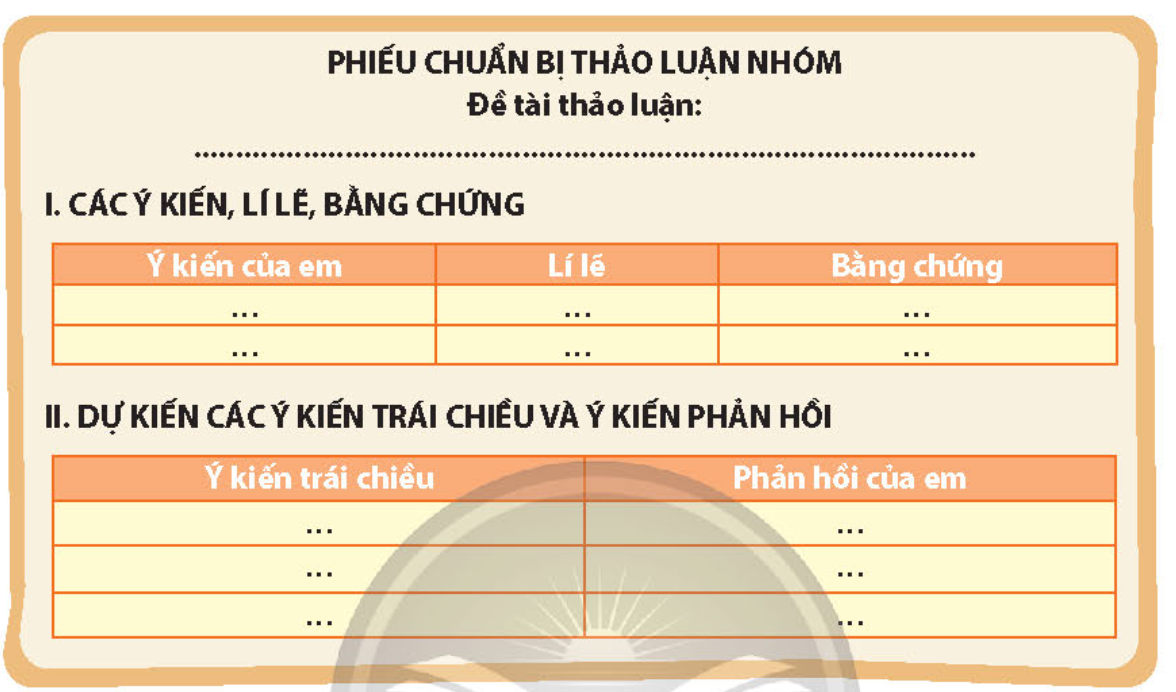 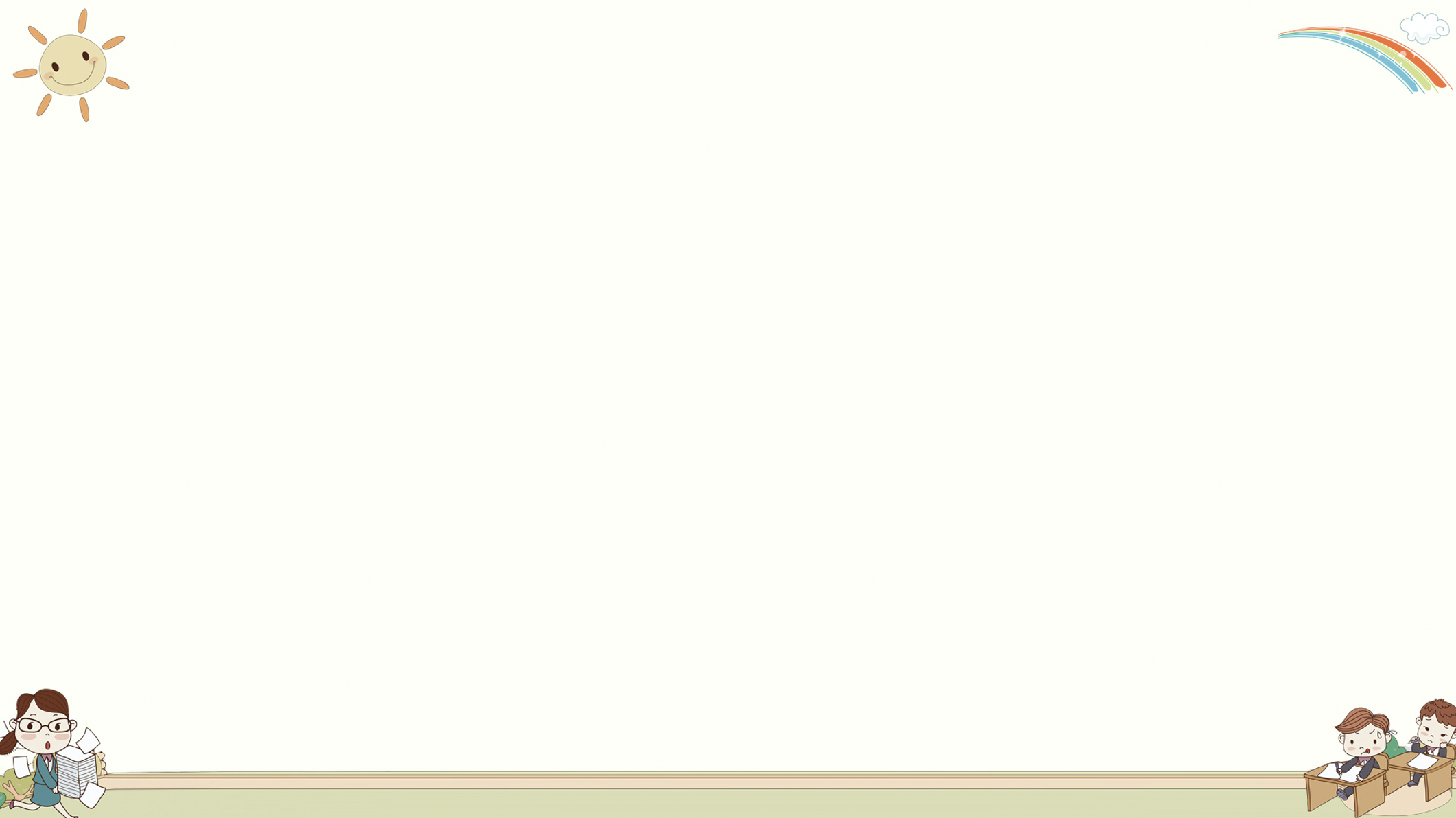 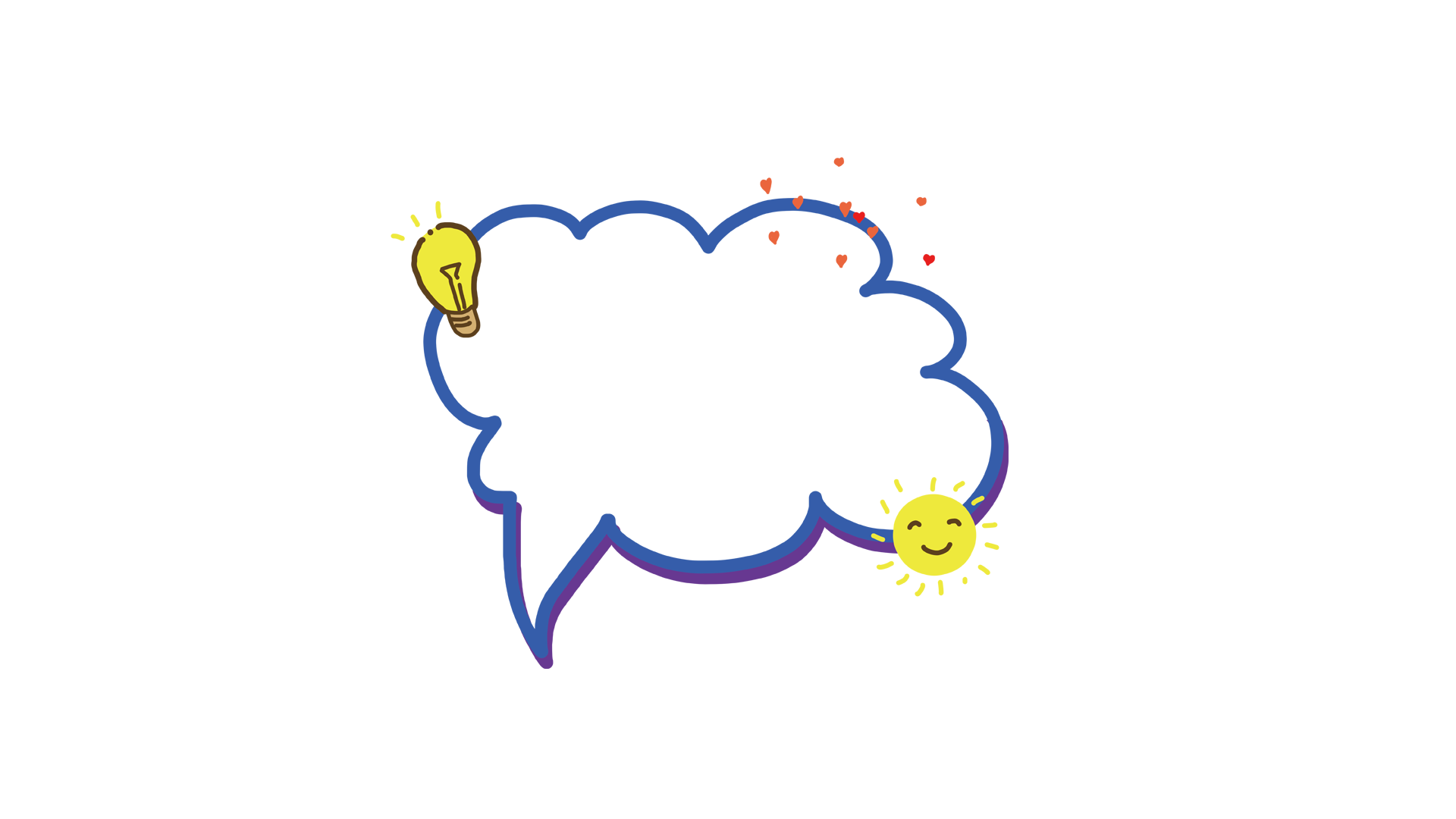 Bước 2: Thảo luận
Thảo luận trong nhóm nhỏ 
Nhóm trưởng điều hành nhóm thảo luận
Thư kí ghi chép dựa trên mẫu phiếu học tập số 3.
Bước 2: Thảo luận
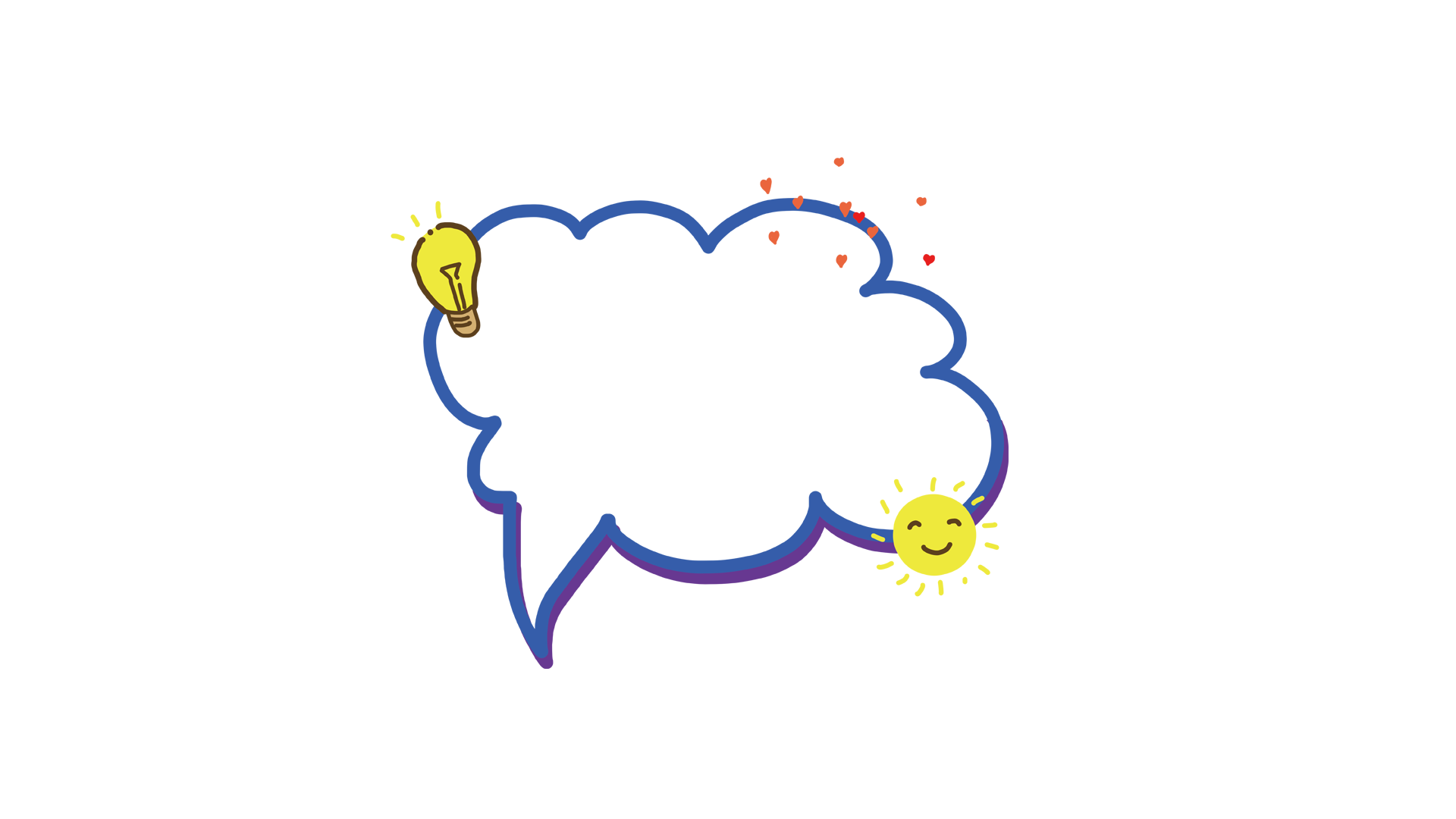 Thảo luận giữa các nhóm
Mỗi nhóm cử người đại diện trình bày.
Một bạn sắm vai điều hành buổi tọa đàm.
Dựa vào bảng kiểm để nhận xét, đánh giá.
Buổi tọa đàm: 
NHỮNG VẤN ĐỀ ĐÁNG QUAN TÂM TRONG ĐỜI SỐNG
Bước 3: 
Rút kinh nghiệm
Thiết kế 1 tấm thẻ, trình bày những điều nên làm và nên tránh khi thảo luận nhóm về một vấn đề đáng quan tâm trong đời sống để gửi đến các bạn trong lớp .
3
Hướng dẫn ôn tập